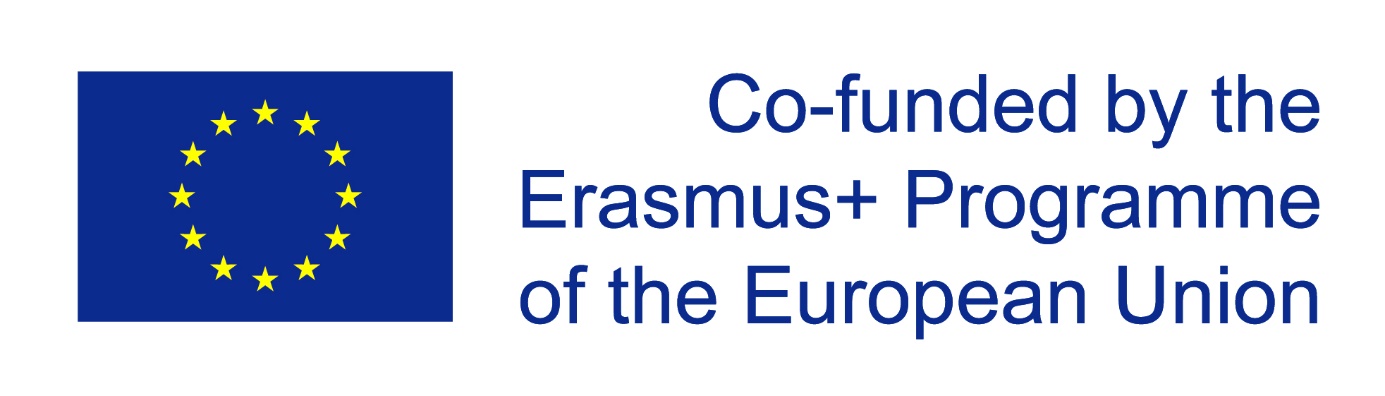 TOURIST ATTRACTIONS OF OUR REGIONGENOVAGUIDED TOUR
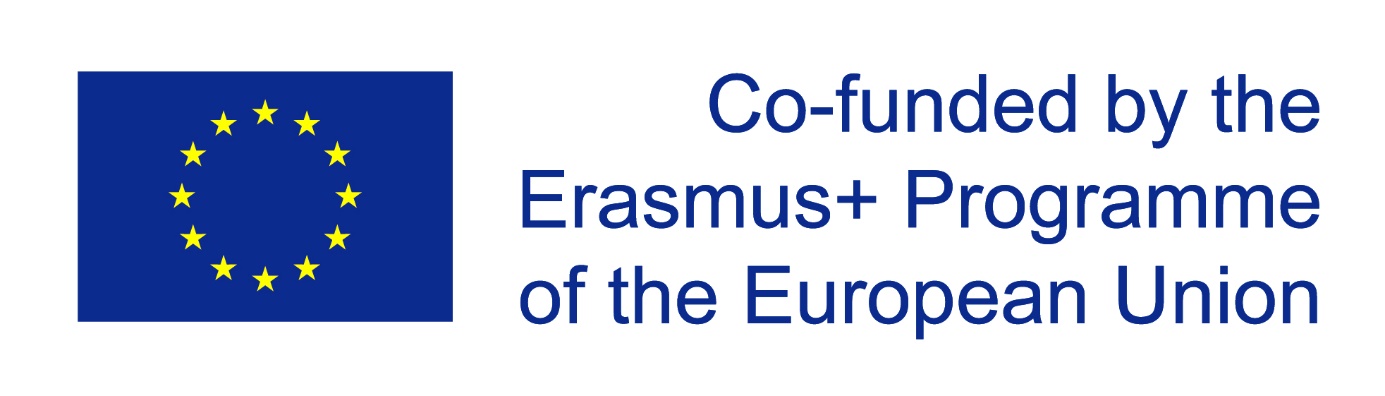 GenoaGuided tour
LOCATION
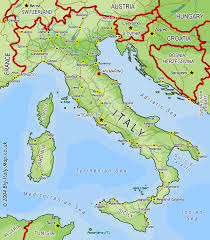 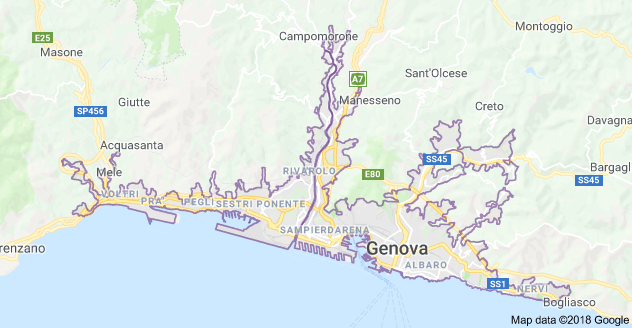 Map of the country
Map of the area with other sites
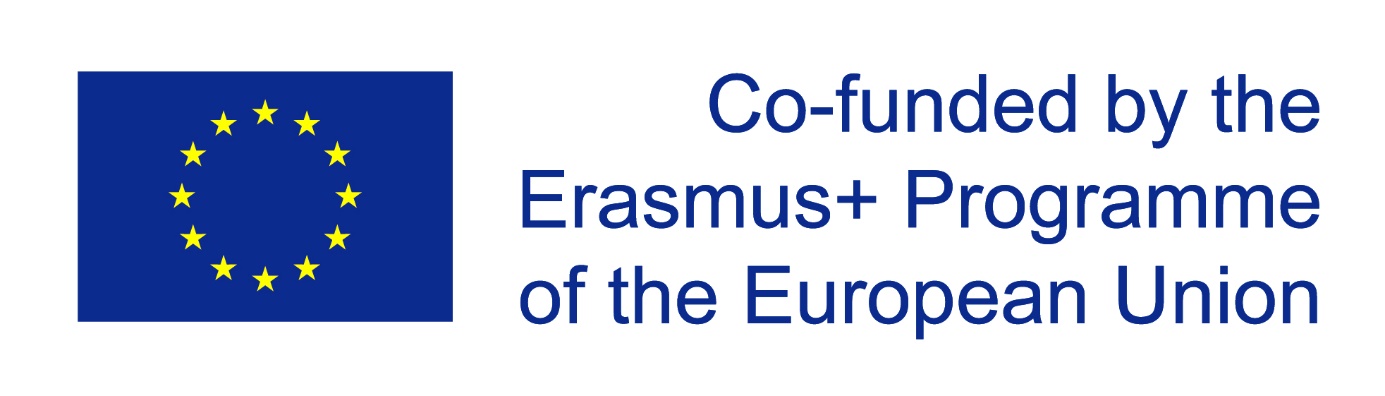 GenoaGuided tour
TIPE OF SITE

Genoa's old town is an architectural site.
PHYSICAL AND AESTHETIC FEATURES
Genoa is located in the North West part of Italy and in the center of Liguria. Some of the most important places in the old town are: Piazza De Ferrari, Palazzo Reale and Basilica dell'Annunziata.
AREA COVERED

The area of all city of Genoa is 240.29 km2
HISTORICAL/SCIENTIFIC/ARTISTIC INFORMATION
Genoa has the biggest port in Italy and  Europe. Genoa is the 6th biggest city in Italy,  about 600.000 inhabitants live there. Genoa is the home land of pesto sauce.
DATING

 Before 1100, Genoa emerged as an independent city-state.
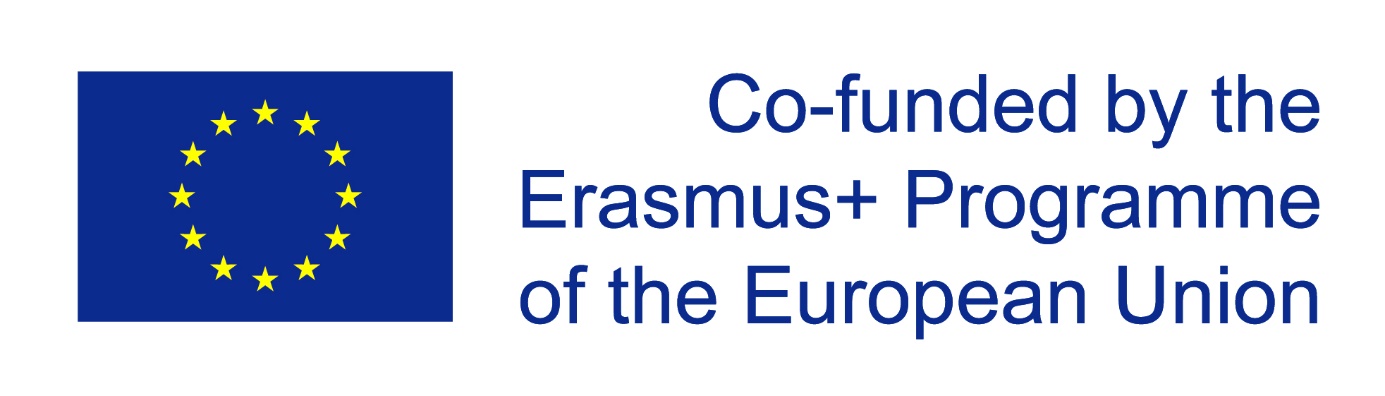 GenoaGuided tour
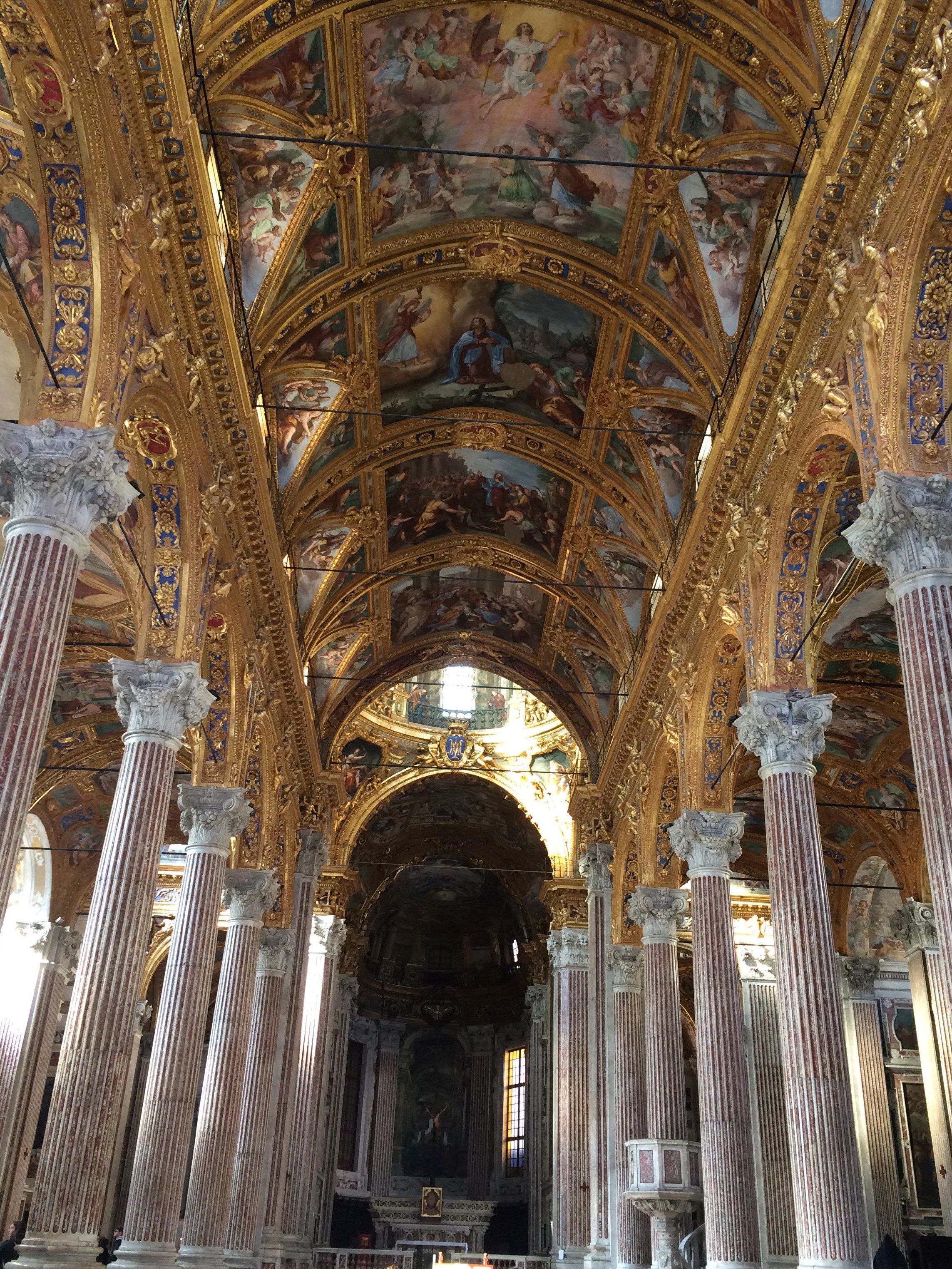 HIGHLIGHTS
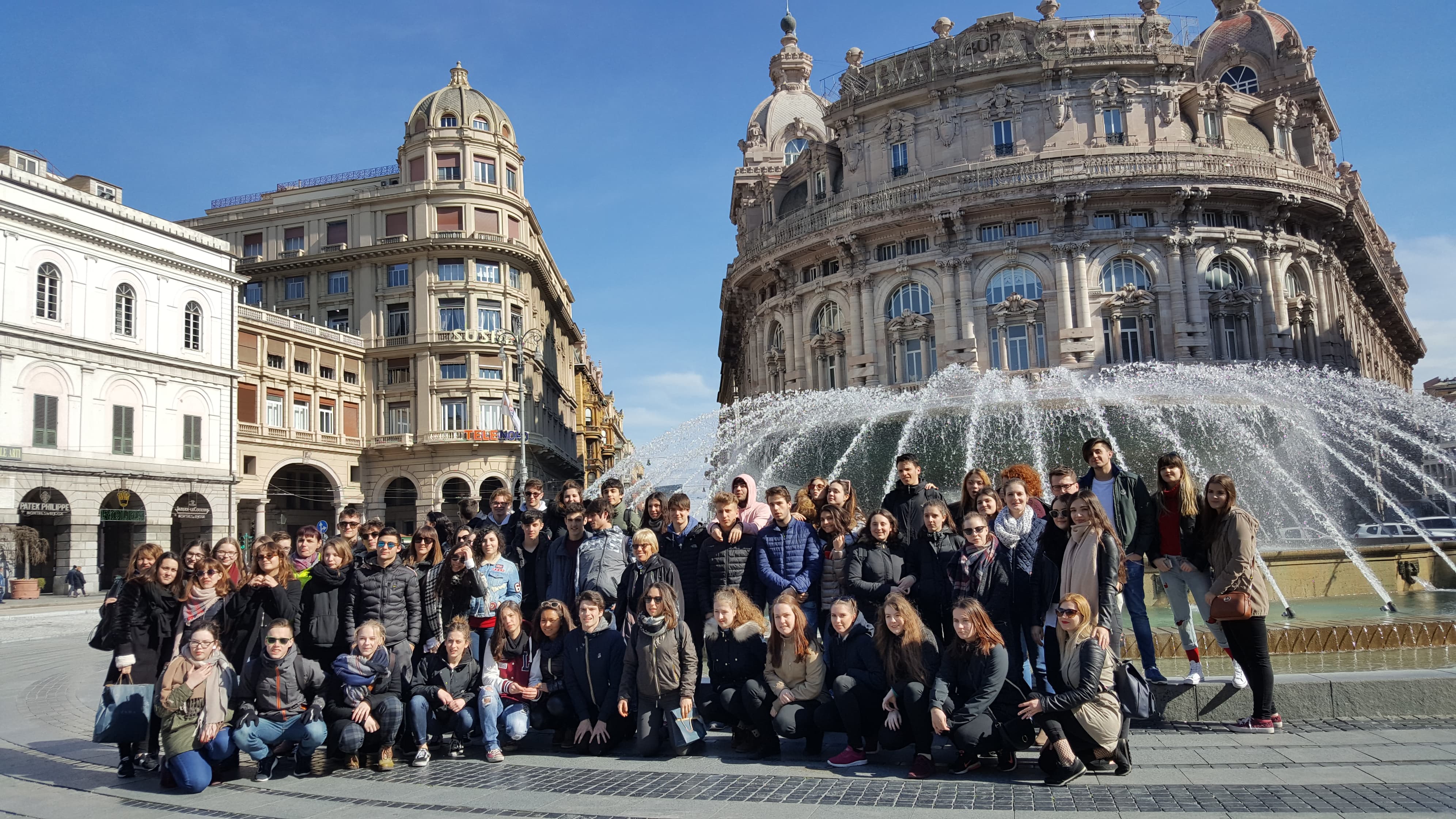 Piazza De Ferrari
Basilica dell'Annunziata
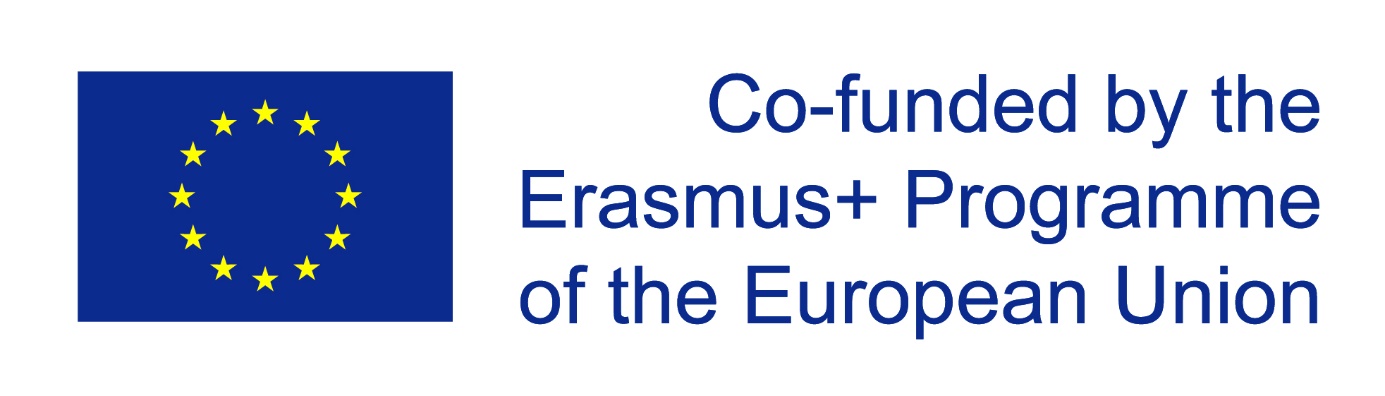 GenoaGuided tour
VISITING TIME
CONDITION OF PRESERVATION

Genoa is a completely preserved site.
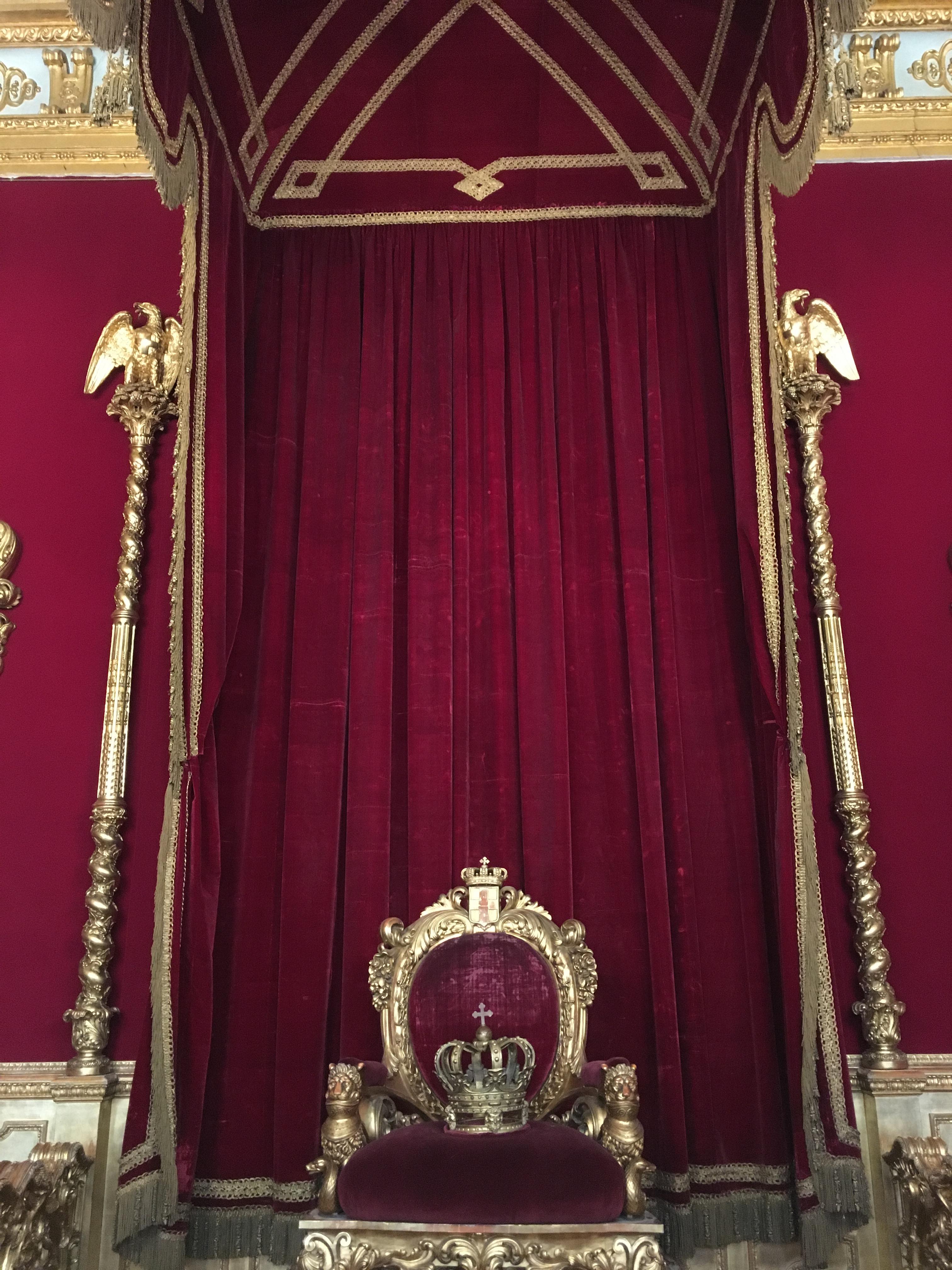 Palazzo Reale is opened every day except on Monday. Working days from 9 am  to 6:30 pm and the weekend from 1:30 pm to 6:30pm. The time of the visit depends on your preferences, but usually it takes about half an hour.
LEGAL OWNERSHIP

Genoa council is responsible for the city.
TICKETS AND BOOKING

You can easily explore most of the sites without paying, but you have to pay for some like Palazzo Reale.
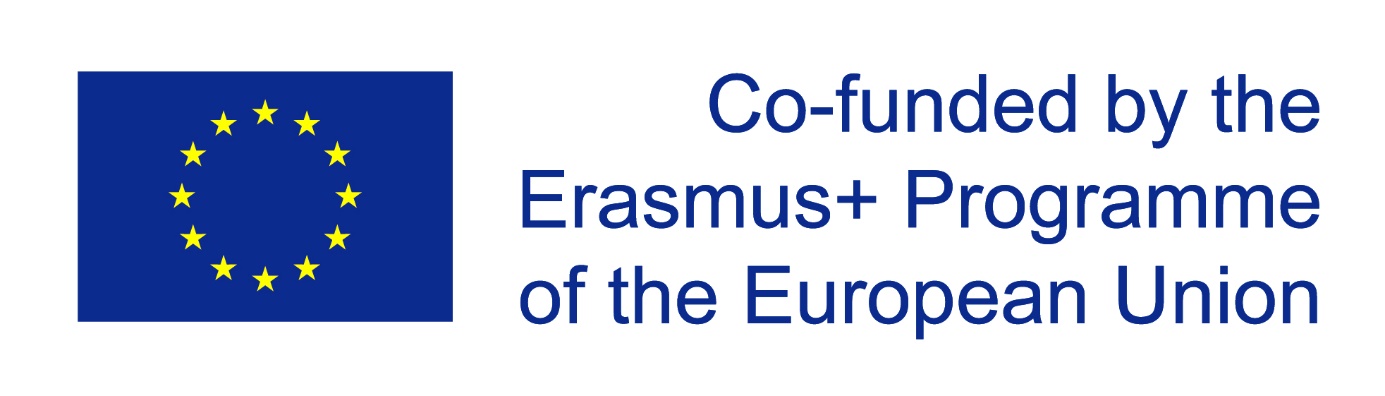 GenoaGuided tour
ACCESSIBILITY

You can get there by plane, because Genoa has a small airport,  by boat, by car and by train.
FACILITIES

Genoa has both fast food  and traditional restaurants, bars and shops.
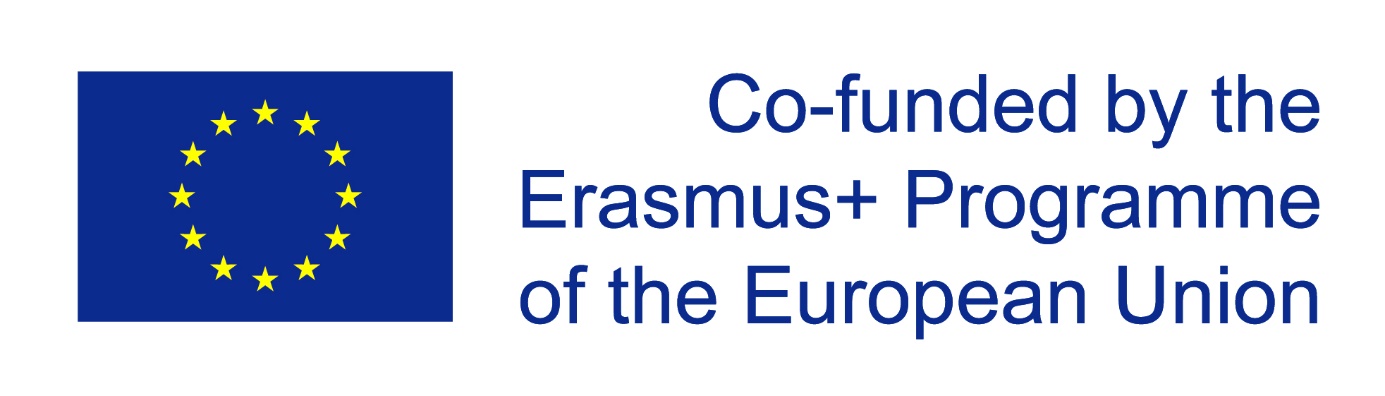 TOURIST ATTRACTIONS OF OUR REGIONLIGURIAAQUARIUM OF GENOVA
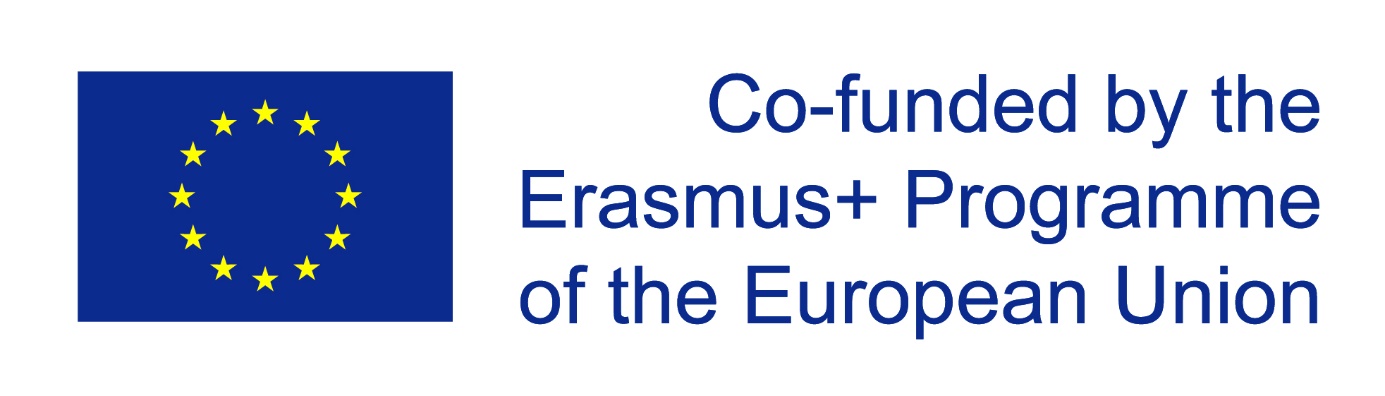 LIGURIA

AQUARIUM OF GENOVA
LOCATION
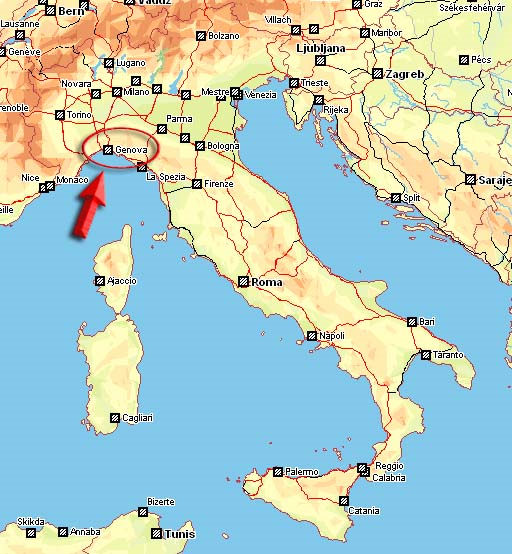 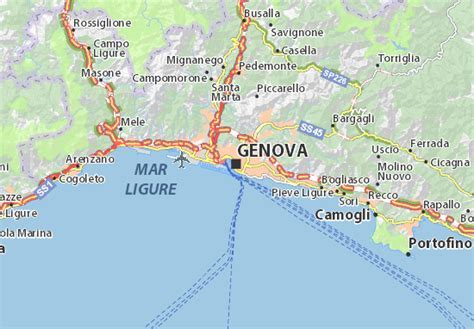 Map of the country
Map of the area with other sites
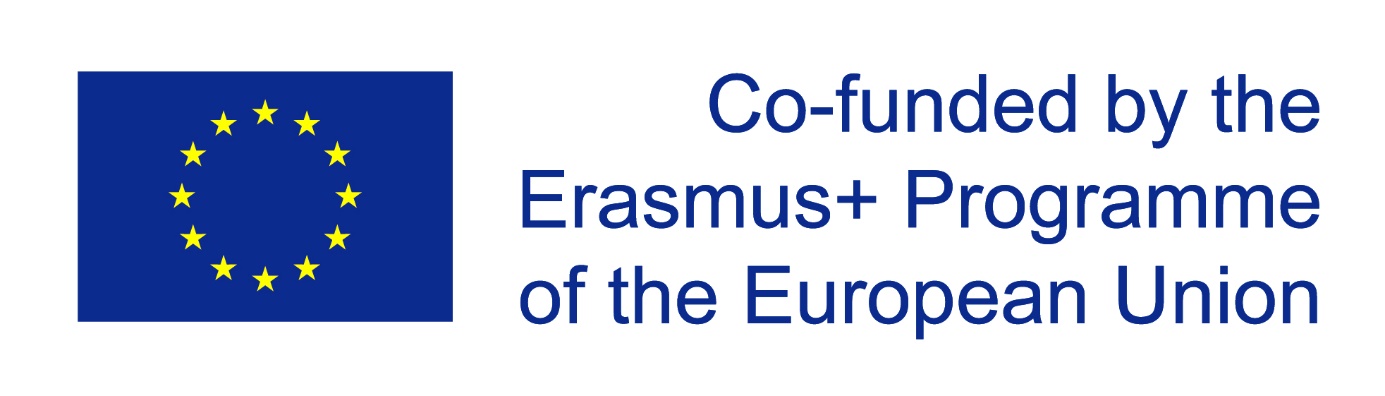 LIGURIA

AQUARIUM OF GENOVA
TIPE OF SITE

Museum and aquarium
PHYSICAL AND AESTHETIC FEATURES

It's a modern building which is located in the middle of the port. There are 3 or 4 floors divided according to the type of fish and sea animals.
AREA COVERED

3,100 m2
HISTORICAL/SCIENTIFIC/ARTISTIC INFORMATION

The original exhibition concept was to show the Ligurian Sea, the North Atlantic and Caribbean reefs "from two perspectives, one the New World/Old World encounter of 1492 as well as the ecological awareness from 1992 to the present.
DATING
It was opened in 1992
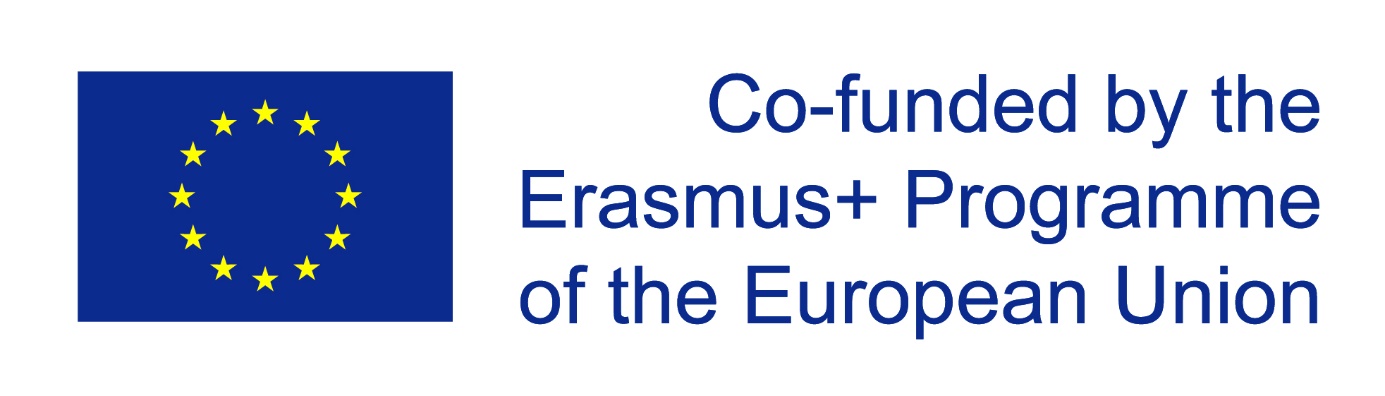 LIGURIA

AQUARIUM OF GENOVA
HIGHLIGHTS
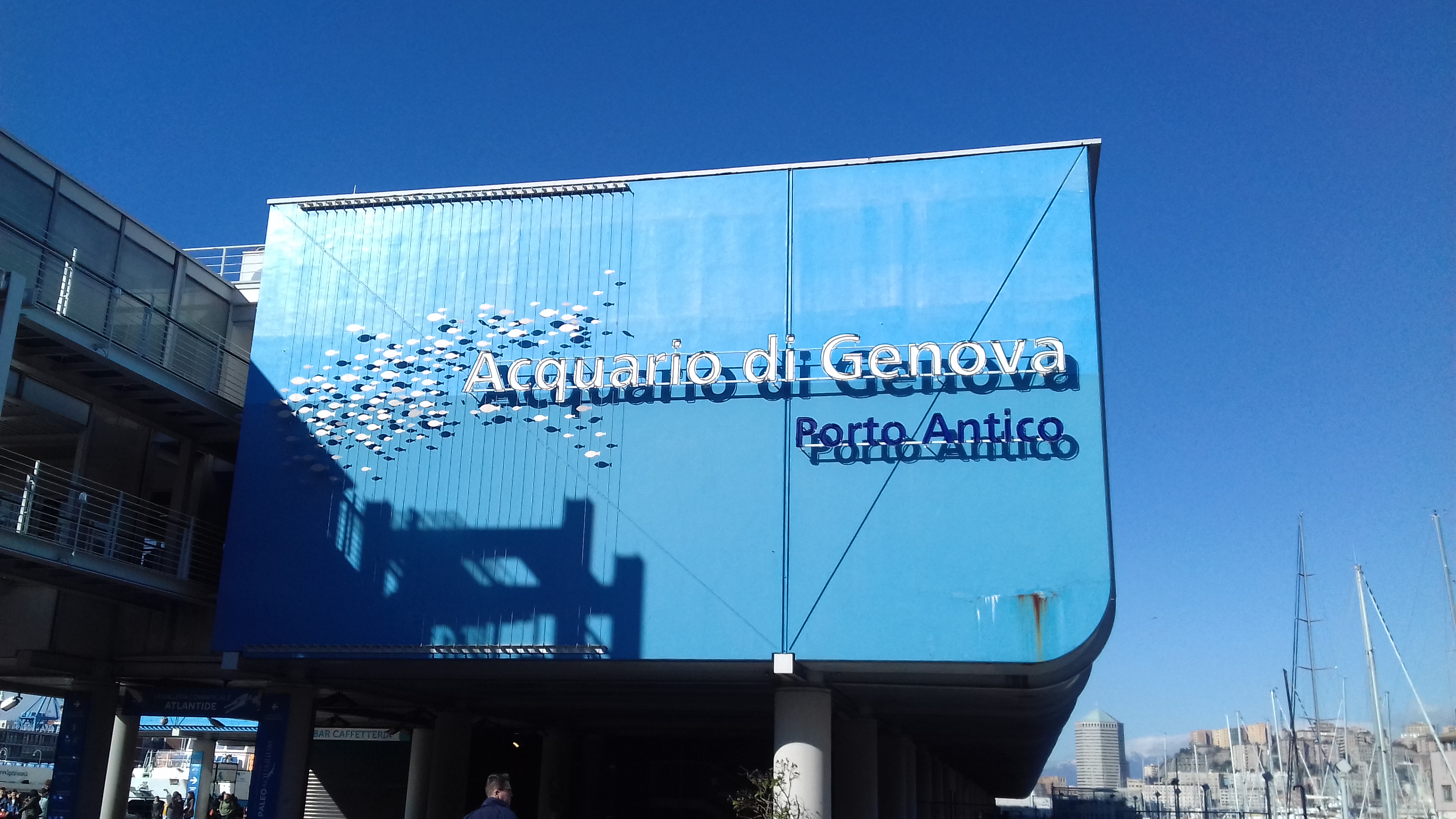 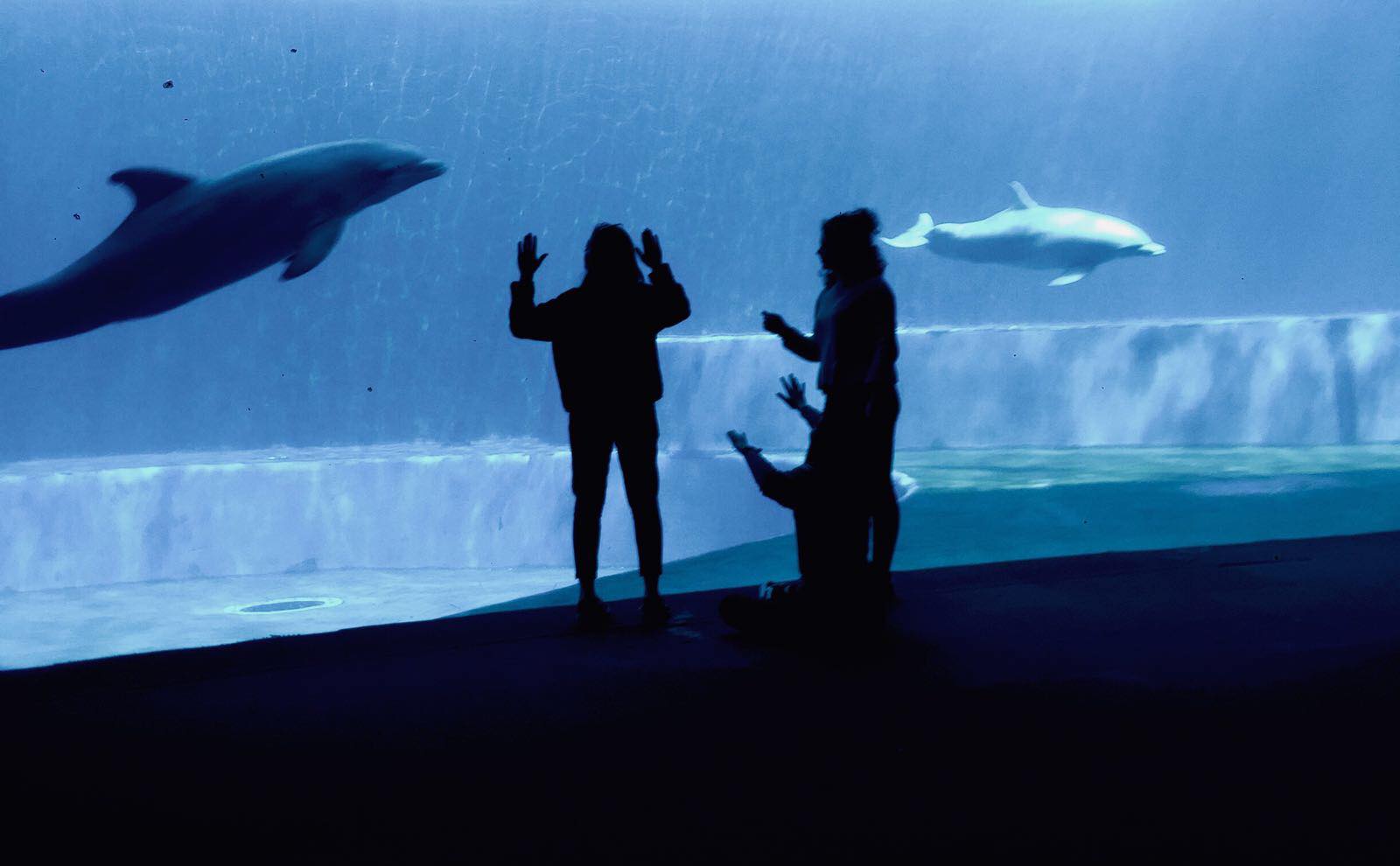 Outside of Aquarium
Inside of Aquarium
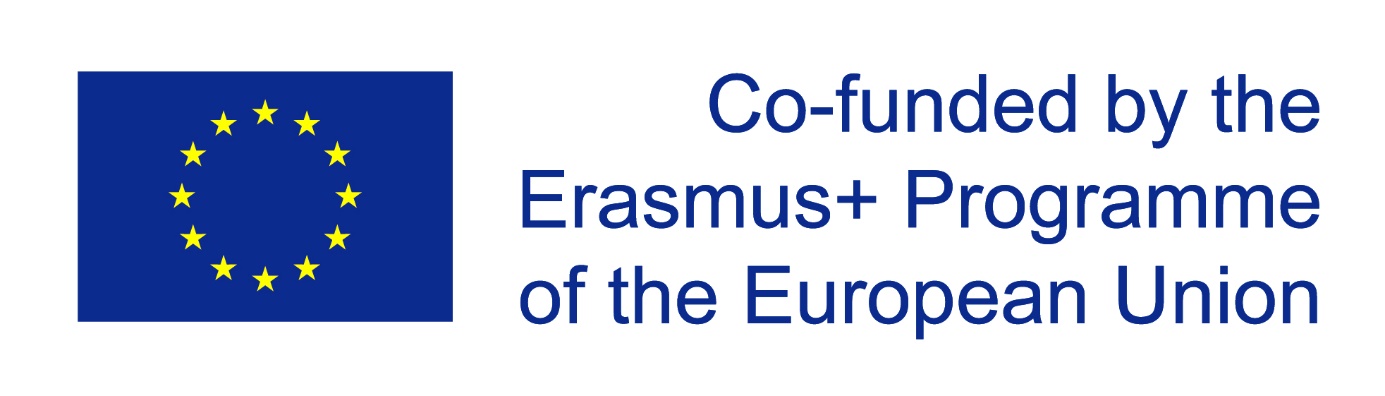 LIGURIA

AQUARIUM OF GENOVA
CONDITION OF PRESERVATION

Perfect conditions, it was opened in 1992 and it is still working to this day
VISITING TIME
From 9:00am to 20:00pm last entrance at 18:00. It's open every day of the week
LEGAL OWNERSHIP

The Aquarium is a public site
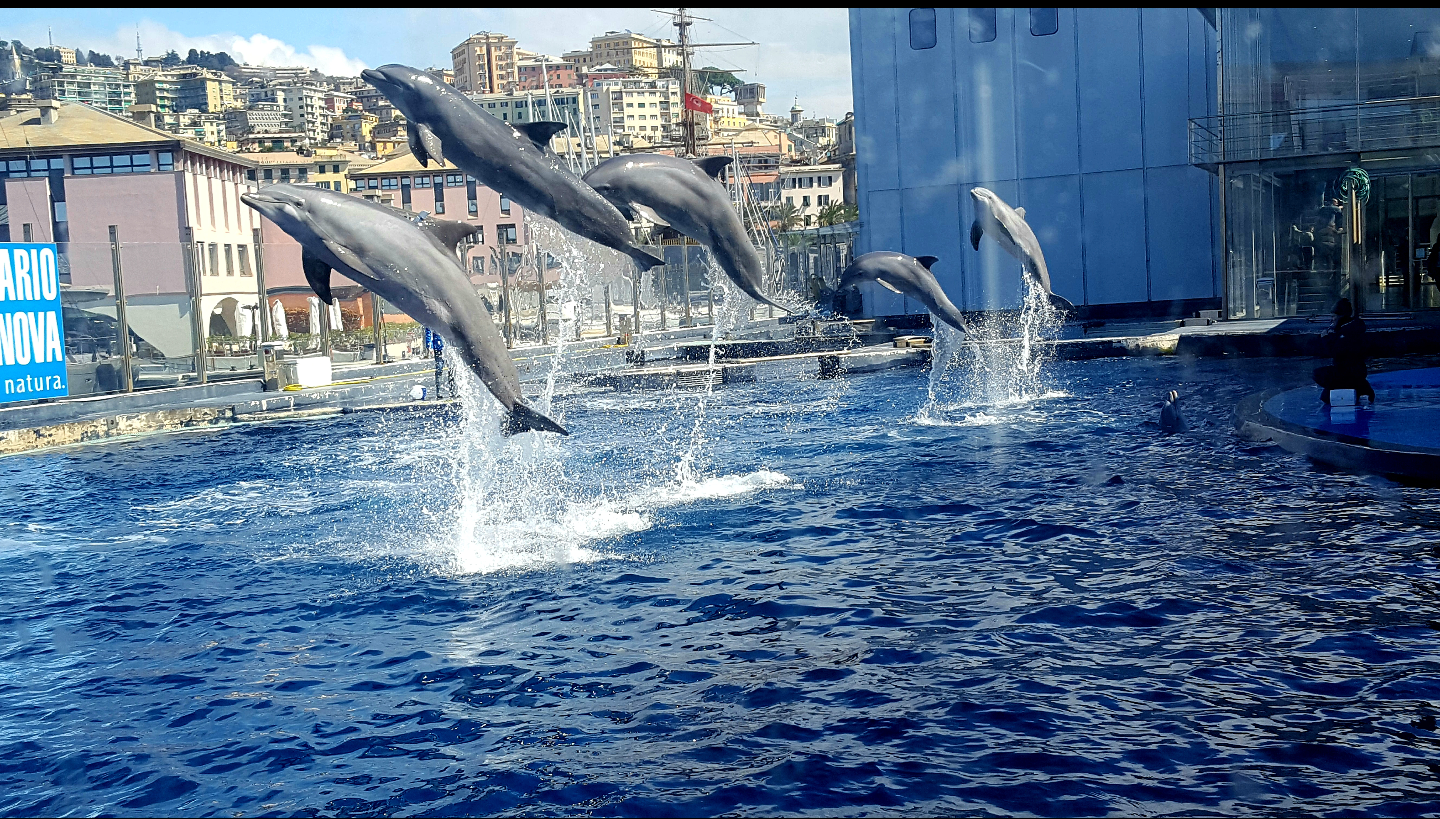 TICKETS AND BOOKING

It's possible to book outside of the Aquarium or on the internet or you can call the Aquarium.
The prices range from 26€ to 18€
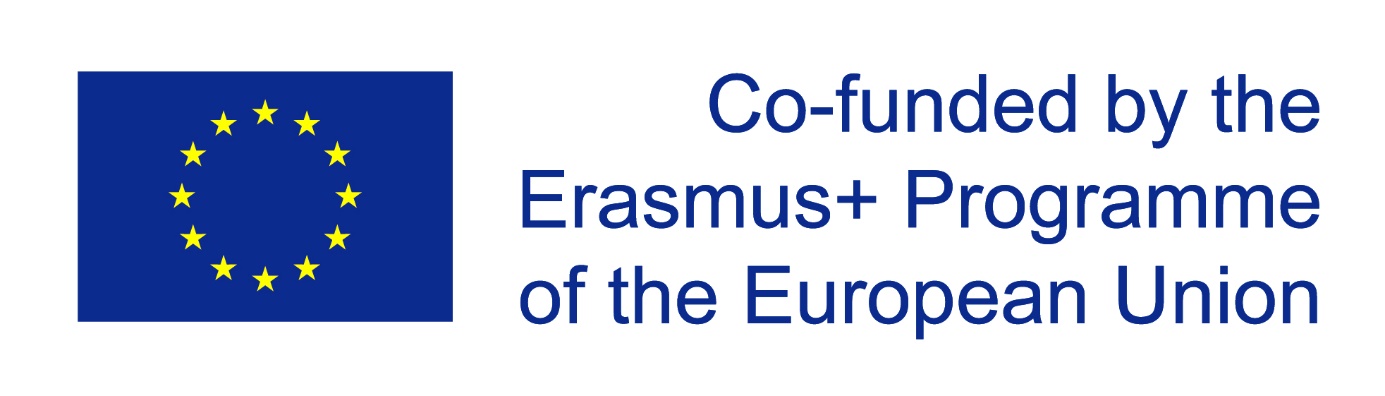 LIGURIA

AQUARIUM OF GENOVA
ACCESSIBILITY

There is a lift and access ramp for disabled people
FACILITIES

There are a lot of restaurants,bars,shops and markets.
Along the exhibition gallery you find the Tender café, the new coffee bar of the Acquario di Genova.
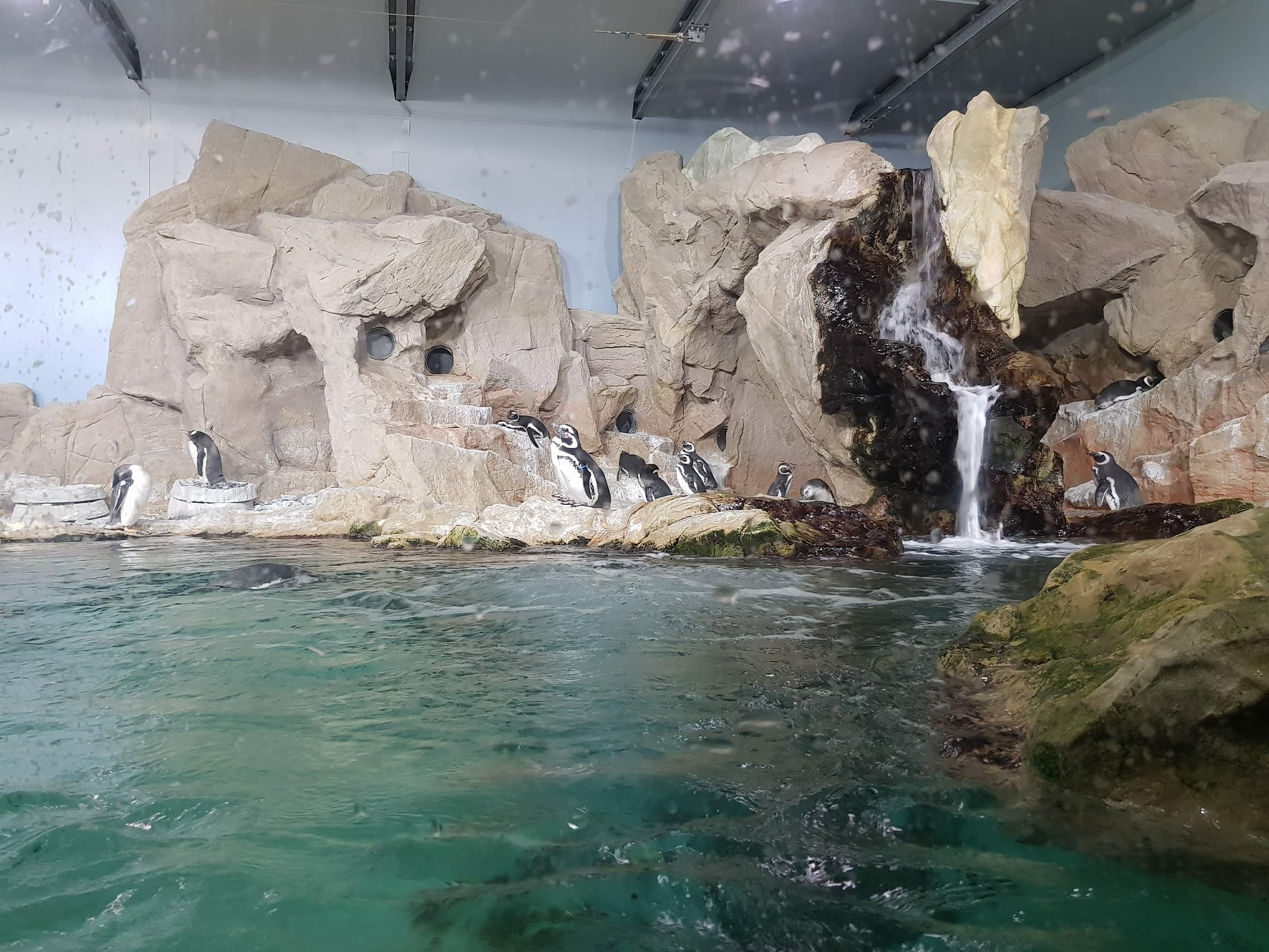 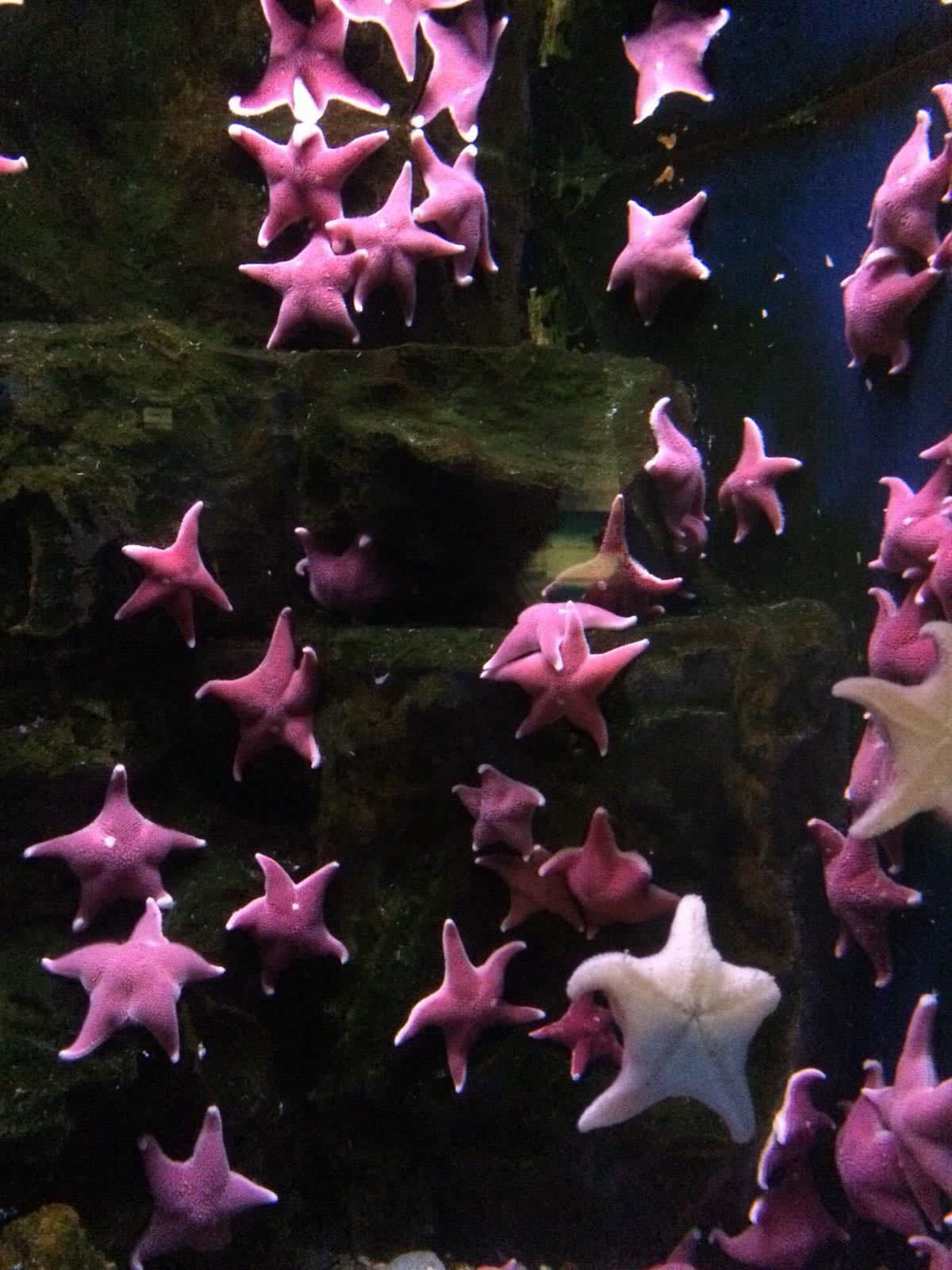 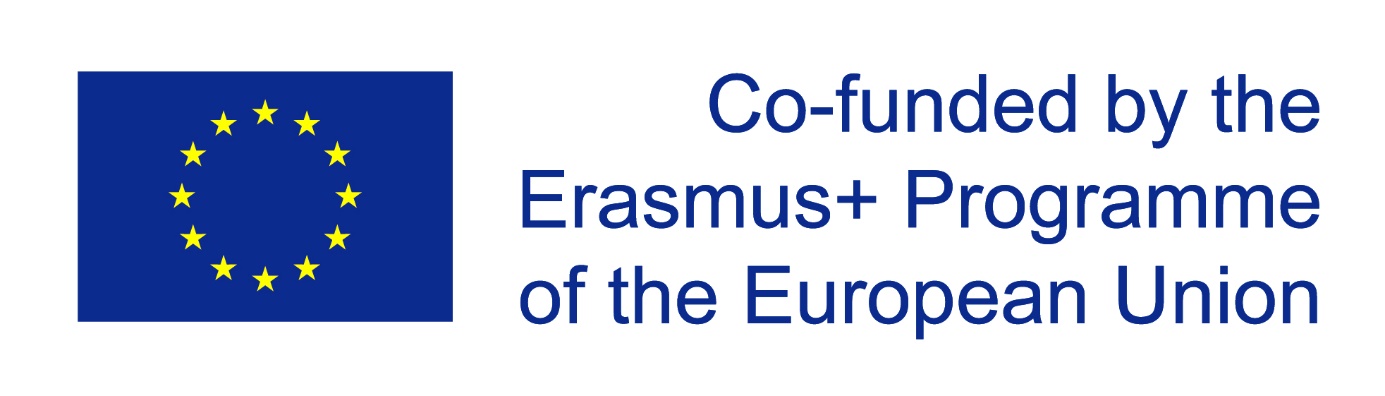 TOURIST ATTRACTIONS OF OUR REGIONLiguriaRoyal Palace of Genova
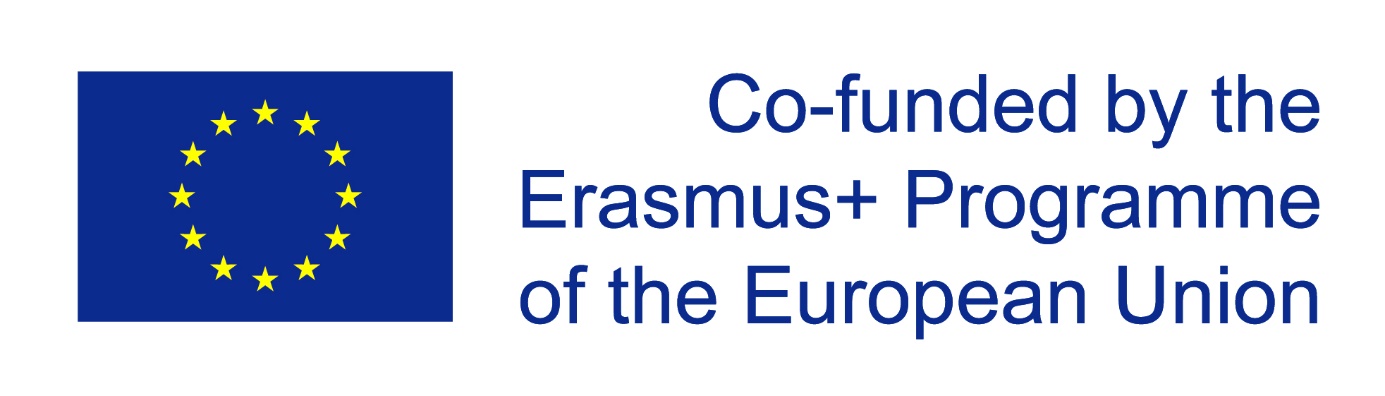 GenovaRoyal Palace
LOCATION
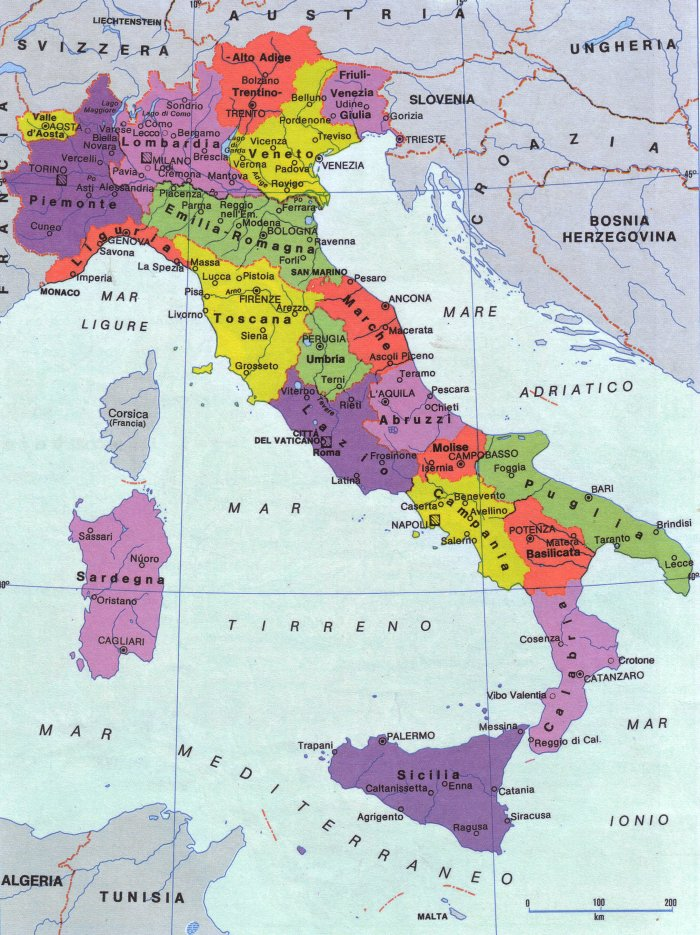 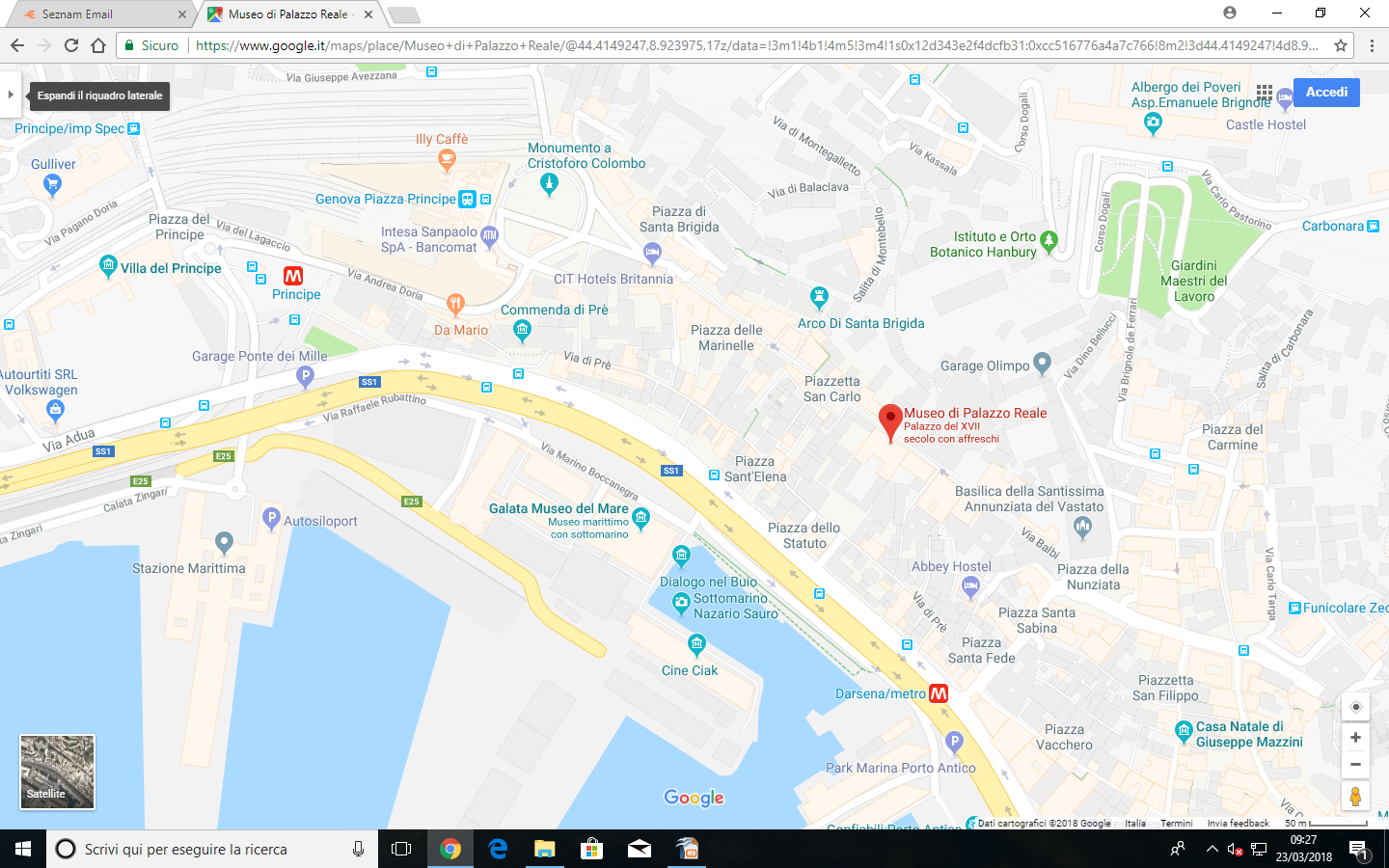 Map of the country
Map of the area with other sites
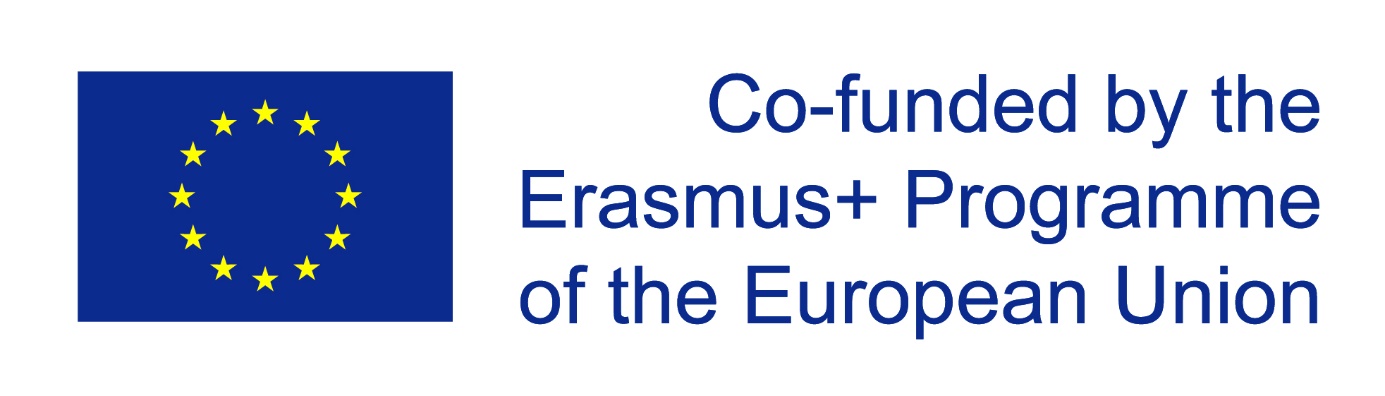 Liguria (Genova)Royal Palace
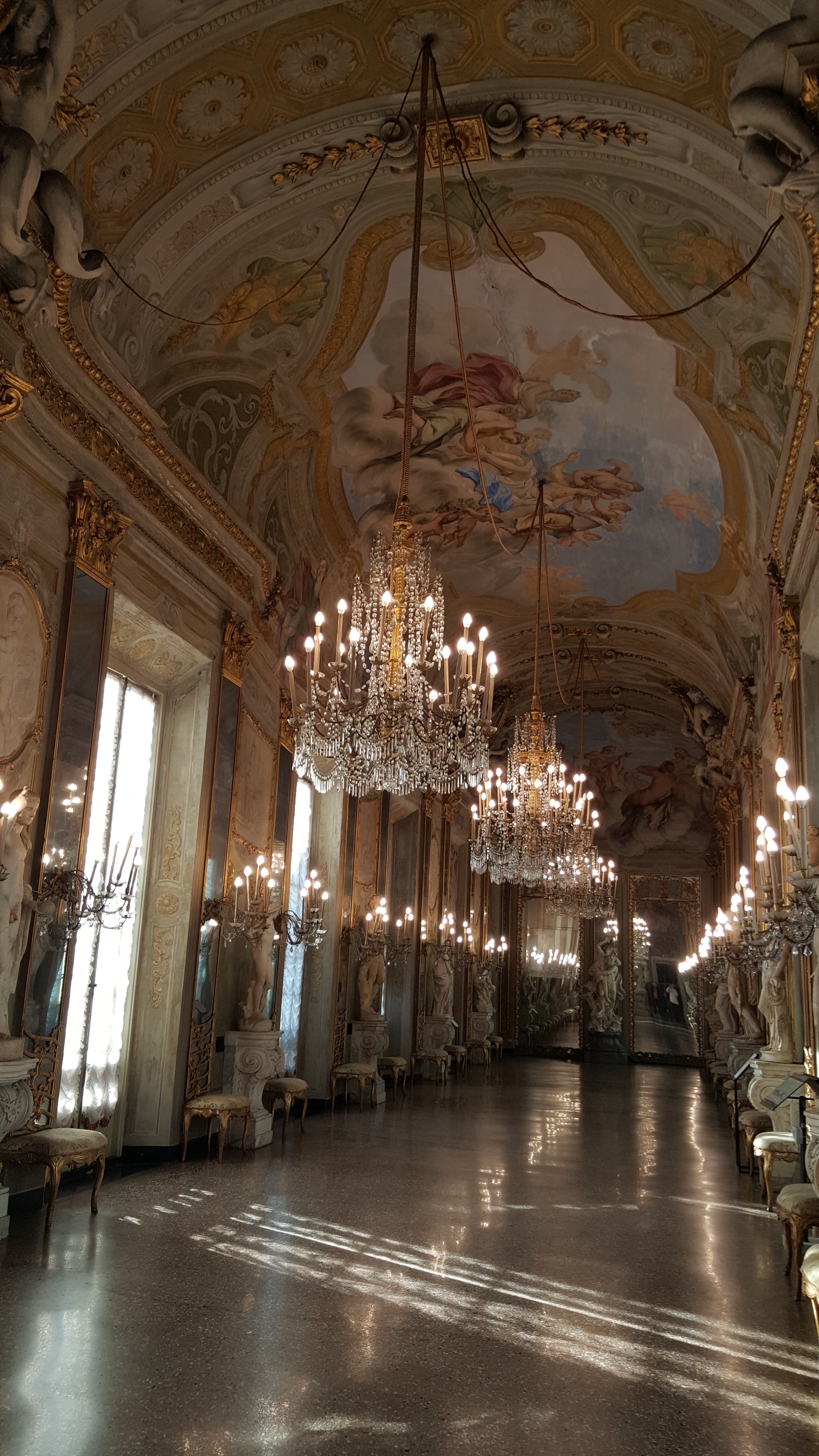 PHYSICAL AND AESTHETIC FEATURES

It is a museum and  it has a beautiful gallery.
HISTORICAL/SCIENTIFIC/ARTISTIC INFORMATION

It was built for the Balbi family, by Pier Francesco Cantone and Michele Moncino. In 1677 it was sold to the Durazzo family.
DATING

It was built between 1618-1620
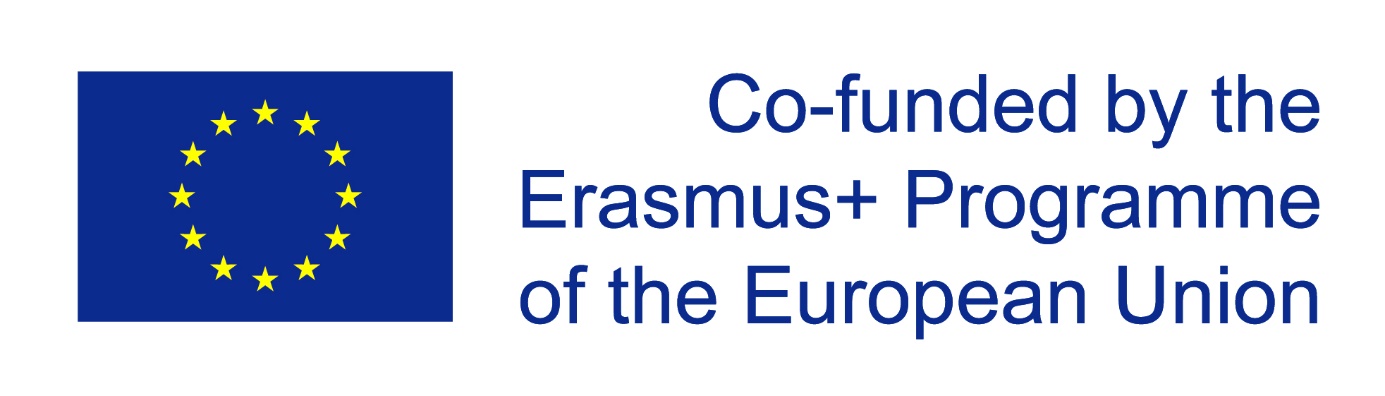 Liguria (Genova)Royal Palace
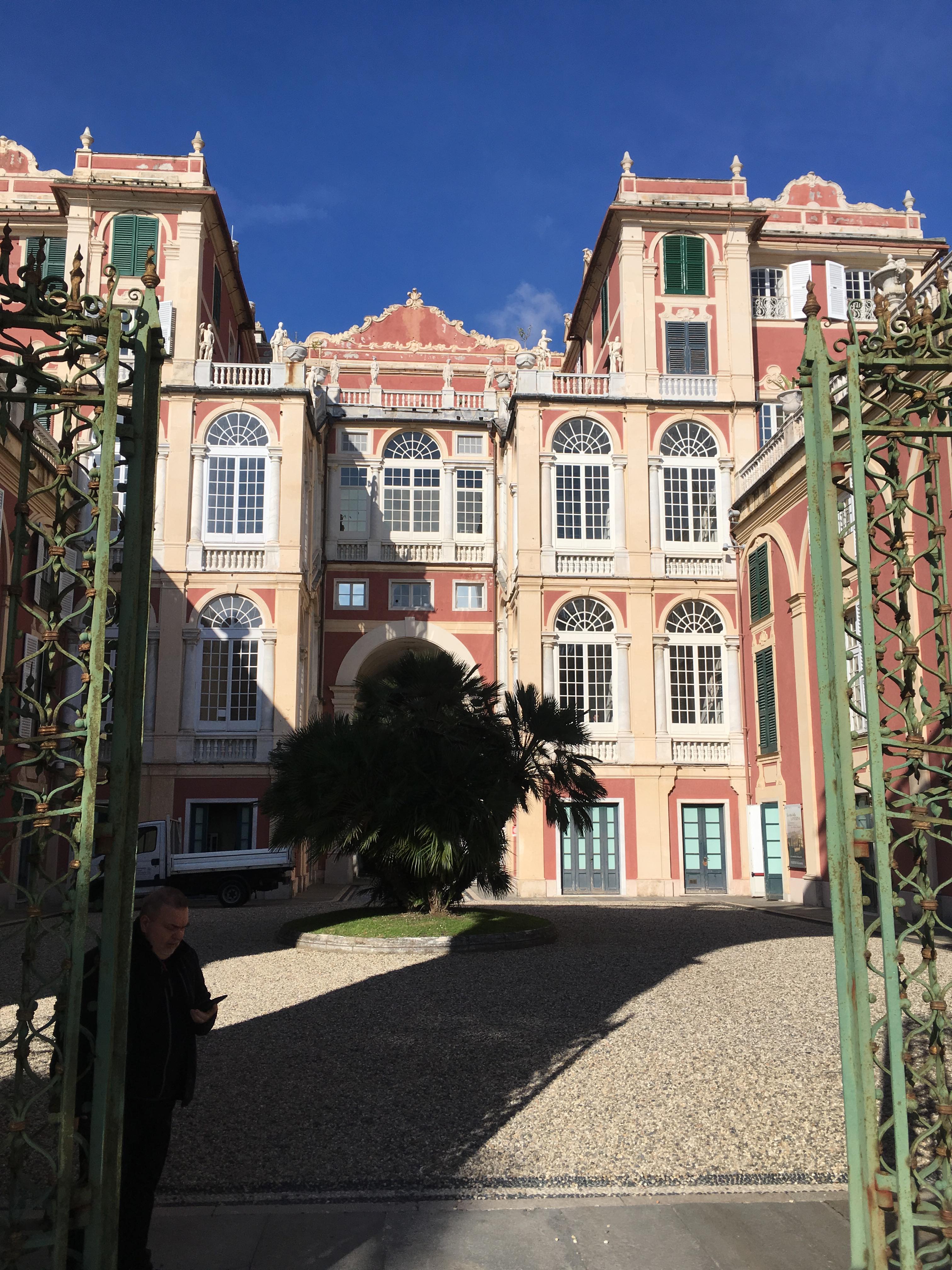 HIGHLIGHTS
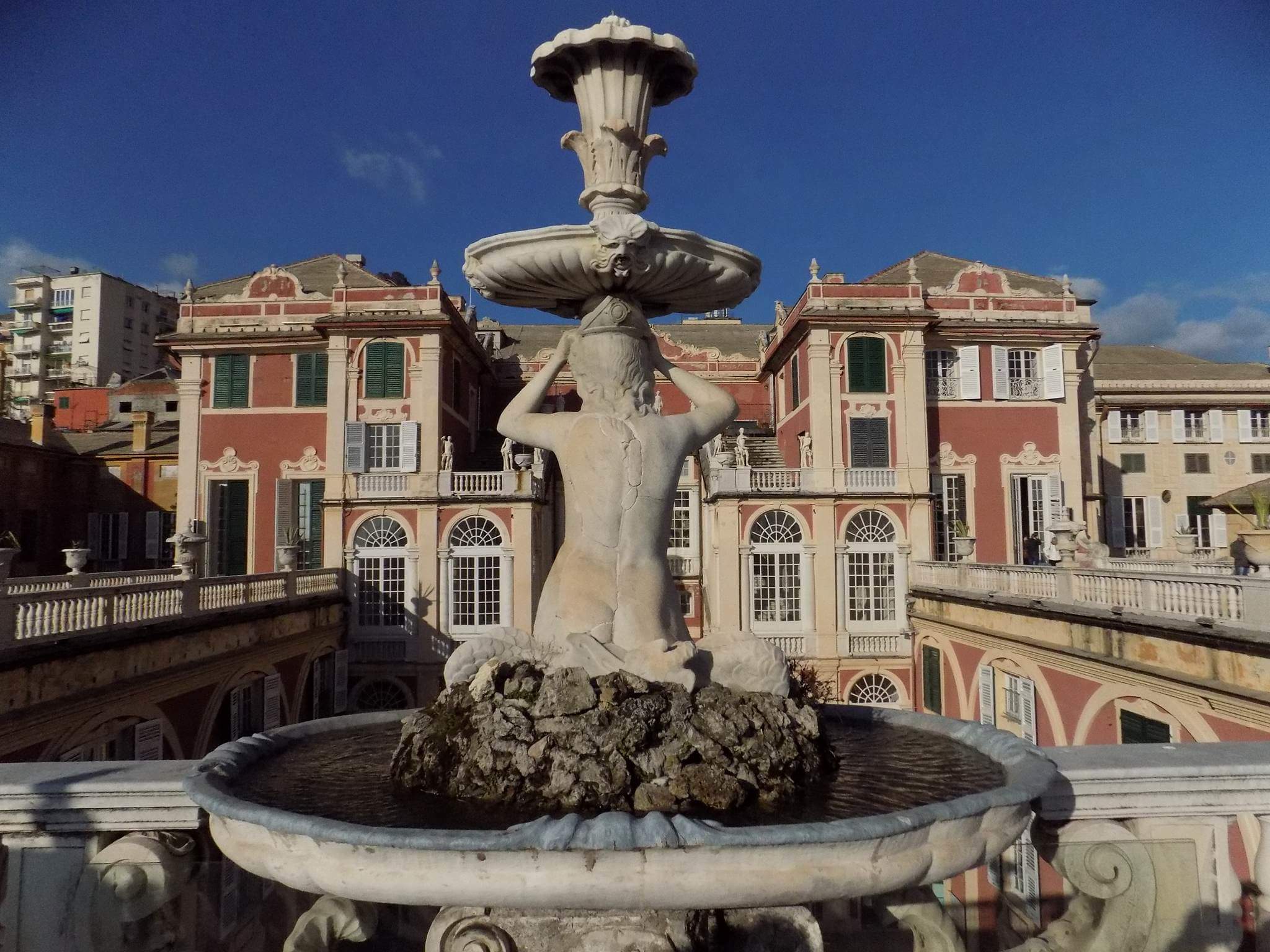 Entrance to the Palace
View of the Palace from the big balcony
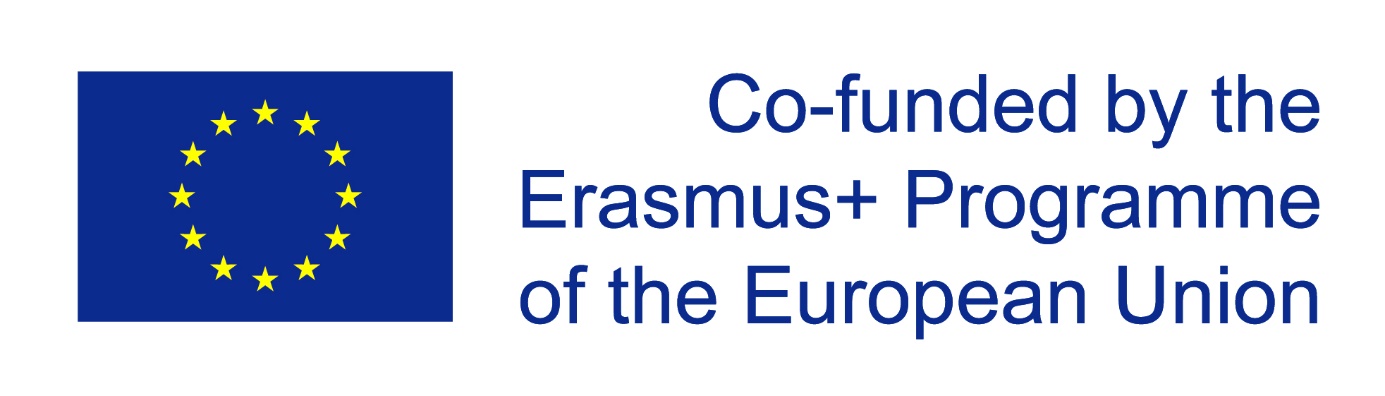 Liguria (Genova)Royal Palace
CONDITION OF PRESERVATION

The Palace is in great condition and it is used as a museum and a gallery.
VISITING TIME
It is open from 9:00- 18:30, every day.
The visit takes an hour and a half.
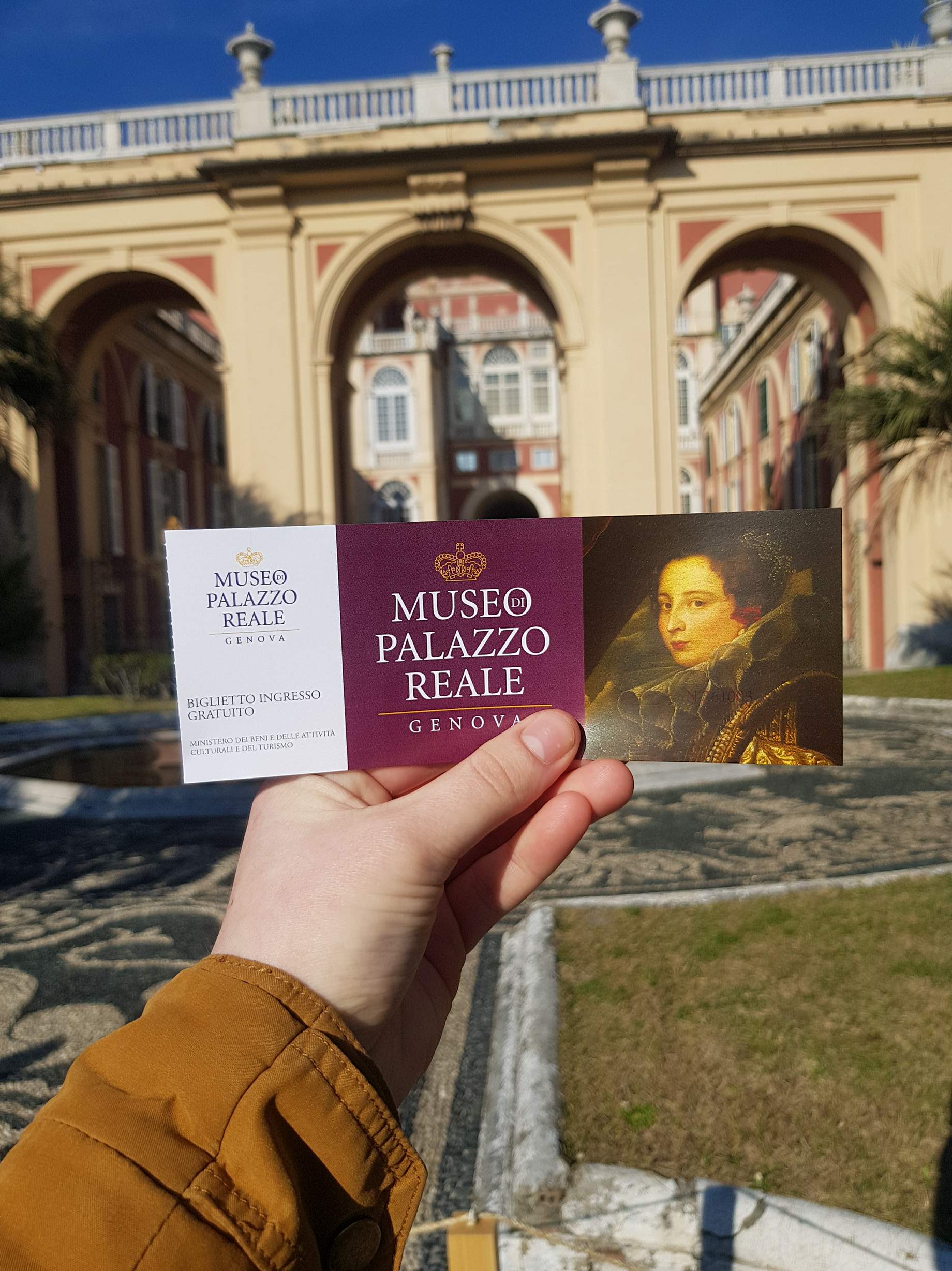 LEGAL OWNERSHIP

I	It is public / UNESCO
TICKETS AND BOOKING

The ticket for the garden costs 1 Euro. The full price is 6 Euro and for kids and seniors it is 3 Euro.
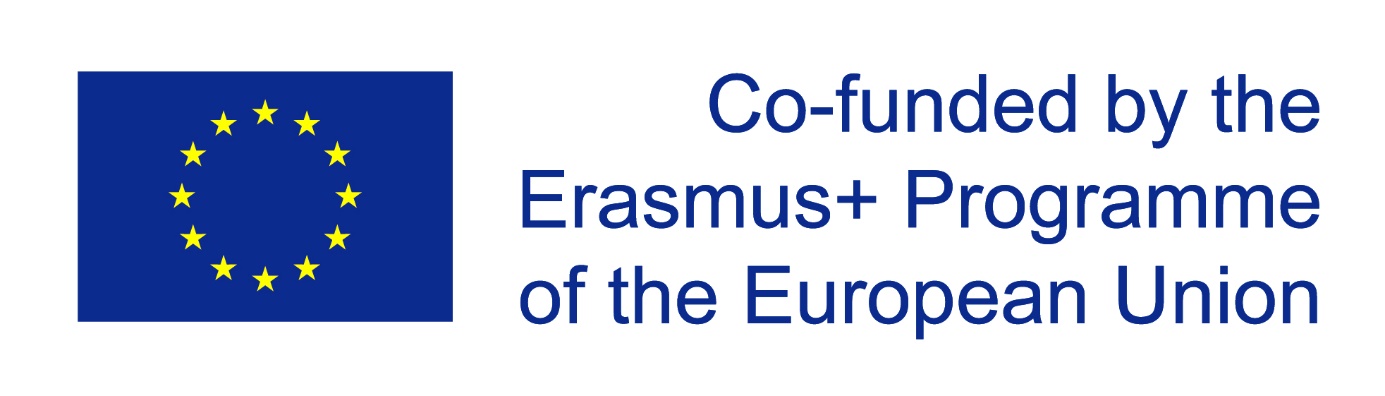 Liguria (Genova)Royal Palace
FACILITIES

There are toilets, a souvenir shop and a cafe.
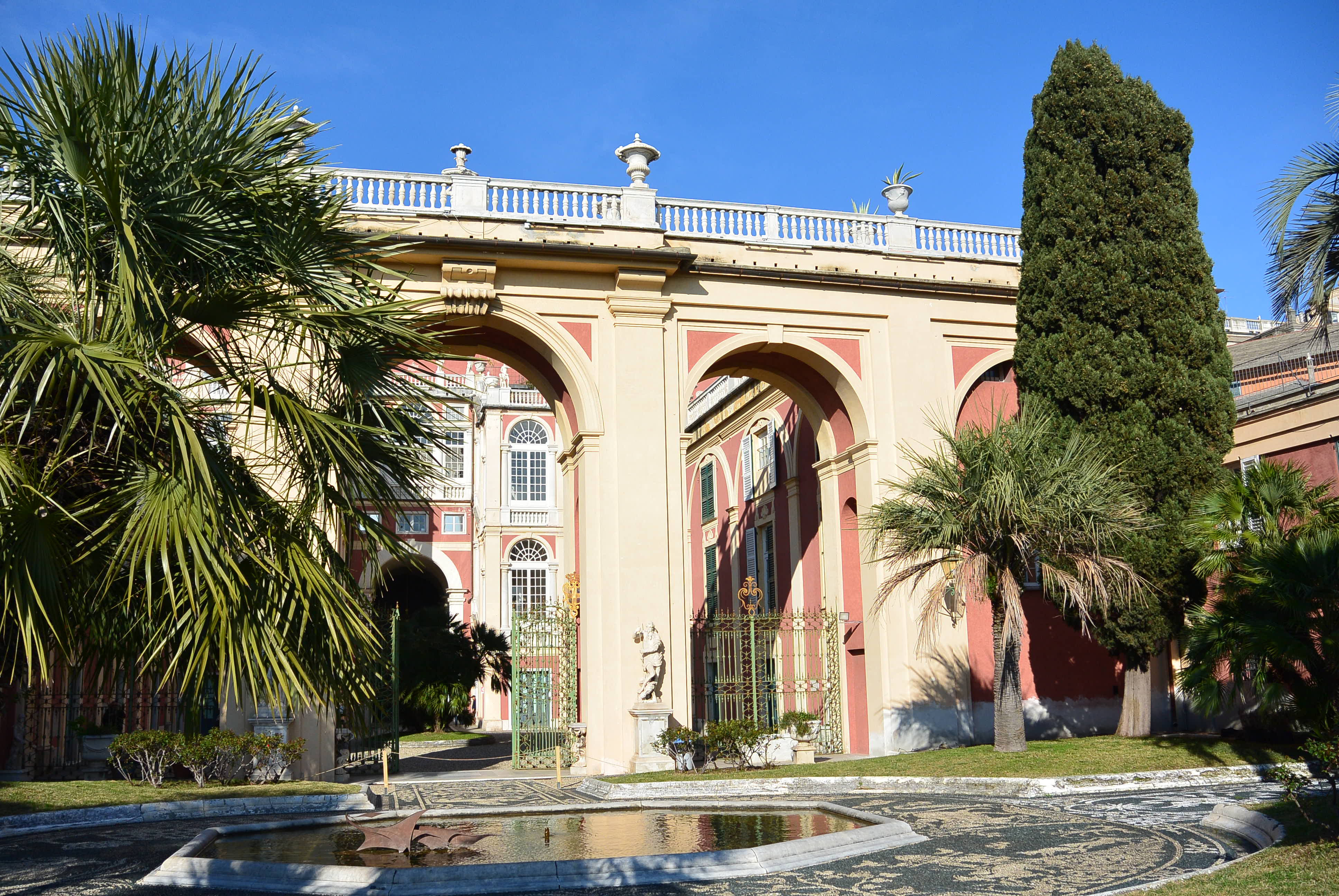 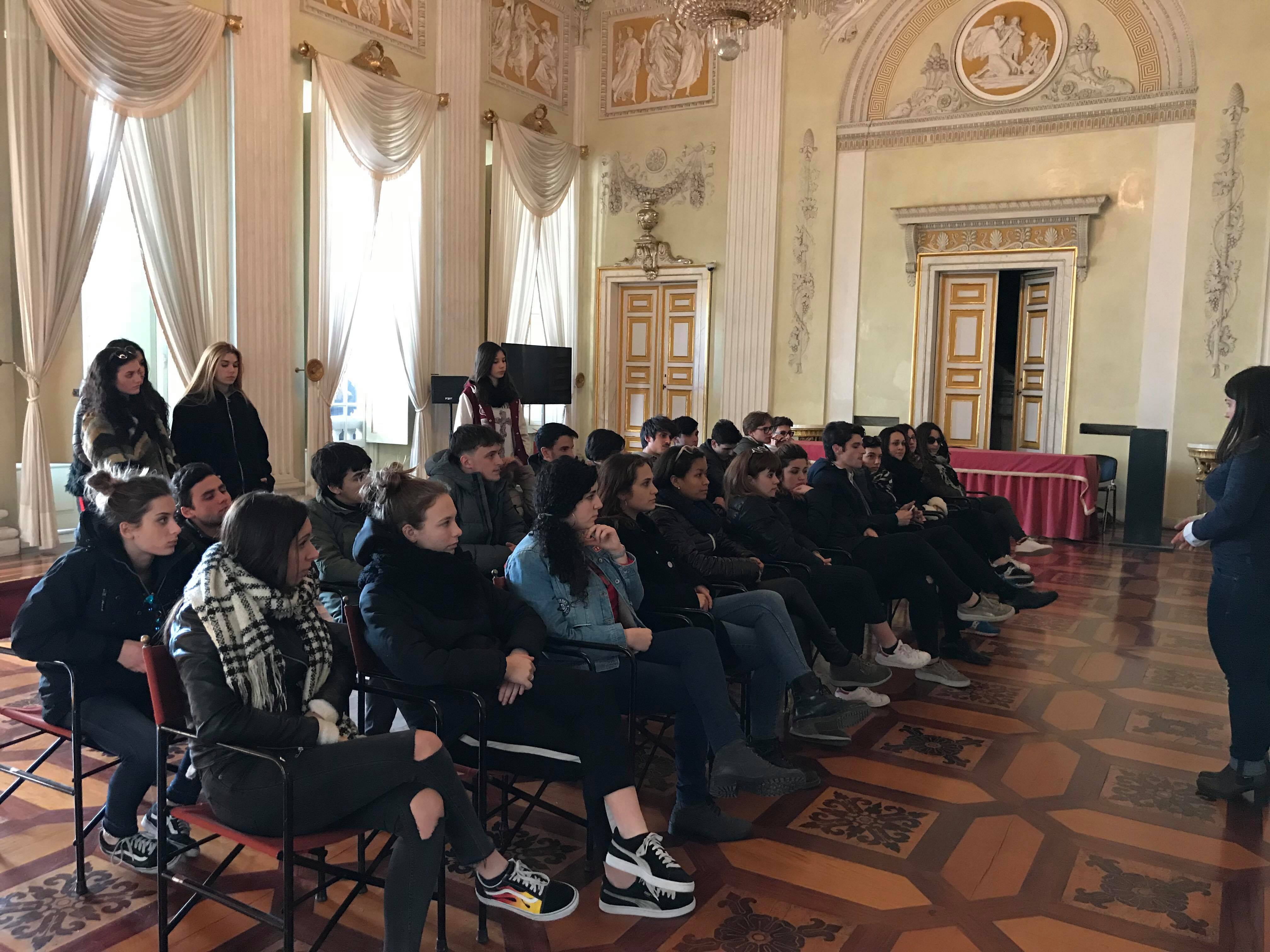